Cours de Physique
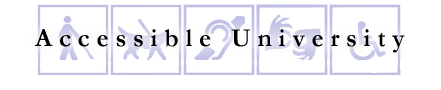 Manuel
Texte : Introduction à la physique, deuxième édition
http://www.washington.edu/accesscomputing/AU/after.html
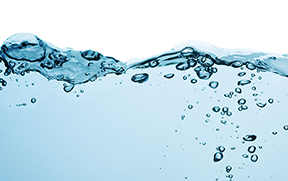 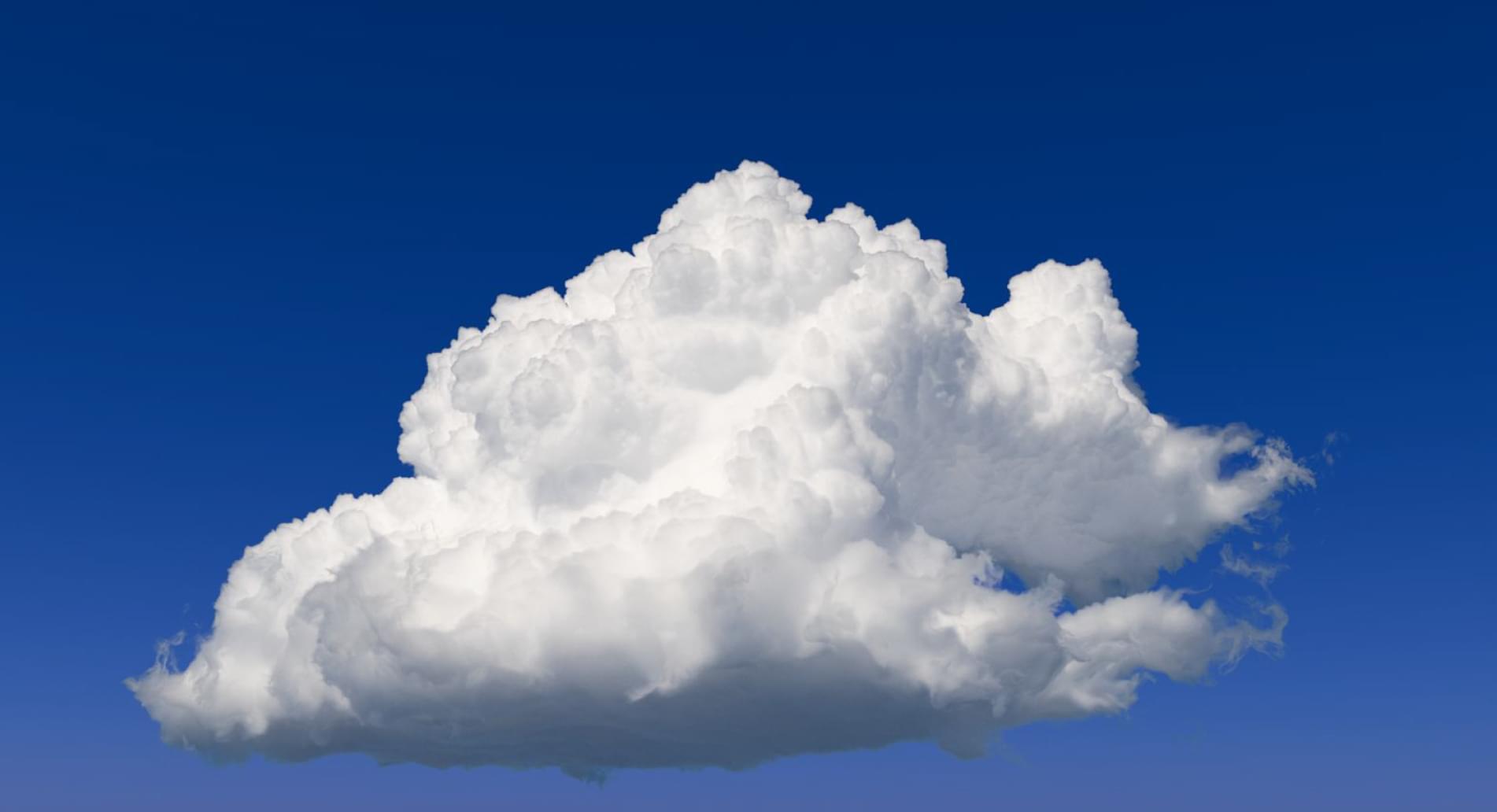 Image de nuage
Image d’eau
[Speaker Notes: An example of a smart link would be to include meaningful text for an active hyperlink. Demonstrating grouping images and applying alt text to the group.]
Objectifs du cours 

Permettre aux étudiants de se familiariser avec les principes de base de la physique.
Offrir aux étudiants des discussions riches et stimulantes pendant les cours magistraux.
Offrir aux étudiants des possibilités d'apprentissage par l'expérience pendant les séances de laboratoire.
[Speaker Notes: Reading order is not in order. Also, language attribution needs to be applied.]
[Speaker Notes: Tables in PowerPoint do not have the ability to assign a table header.]